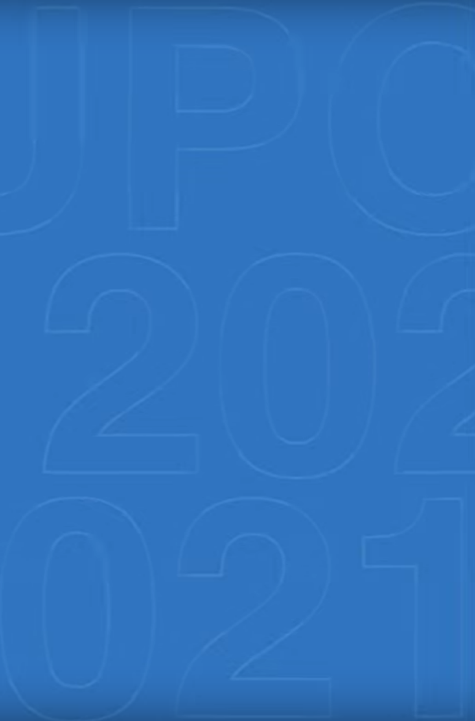 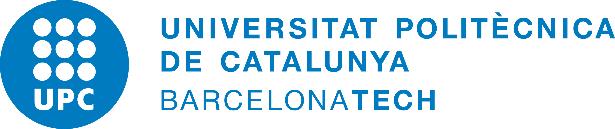 La UPC hoy
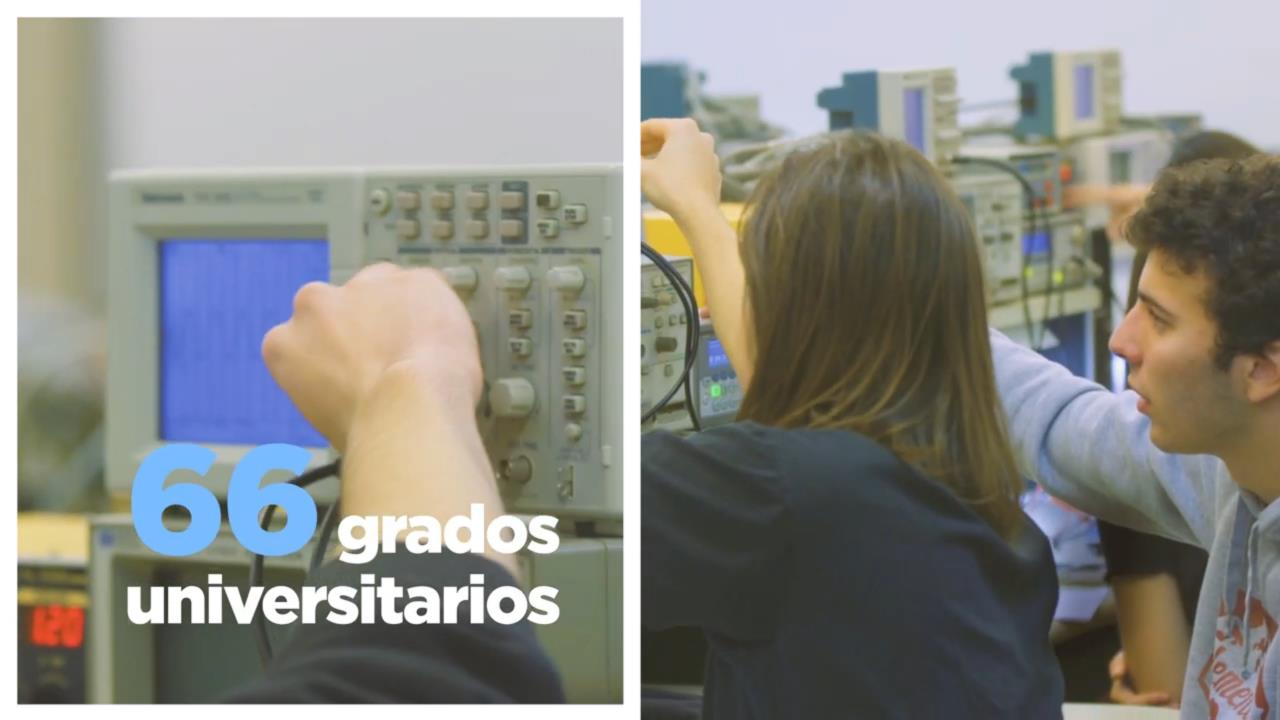 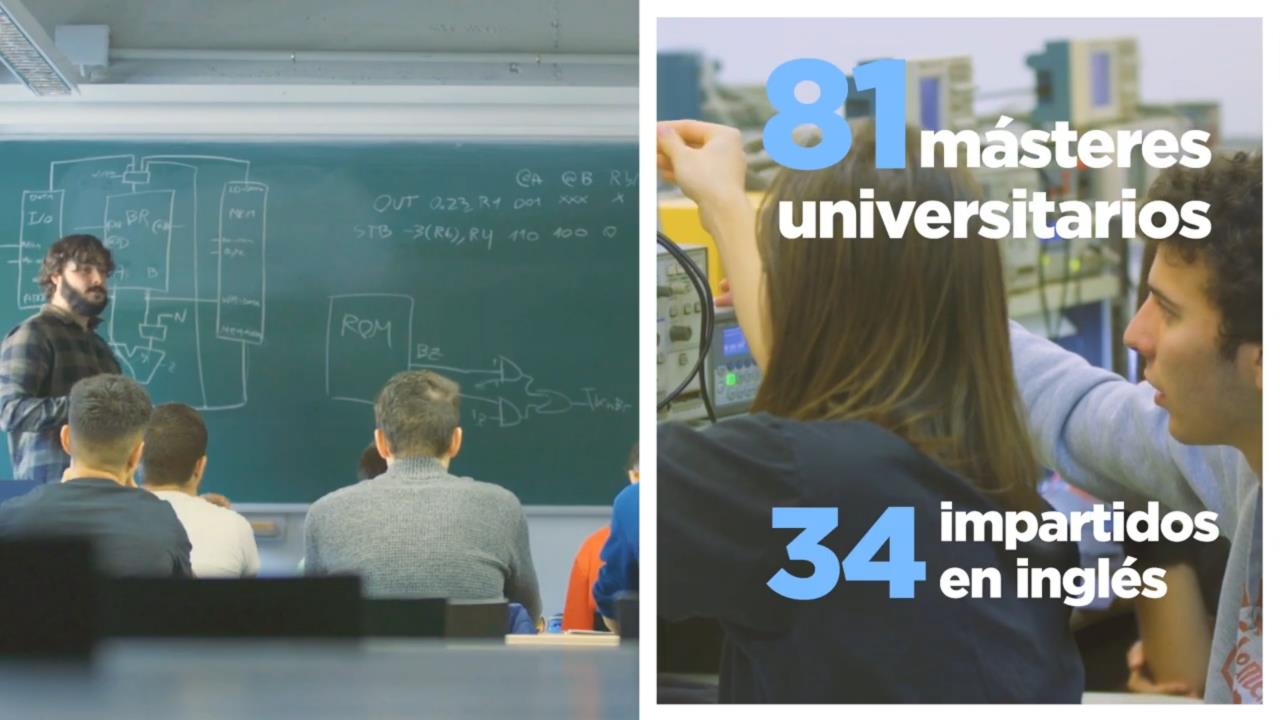 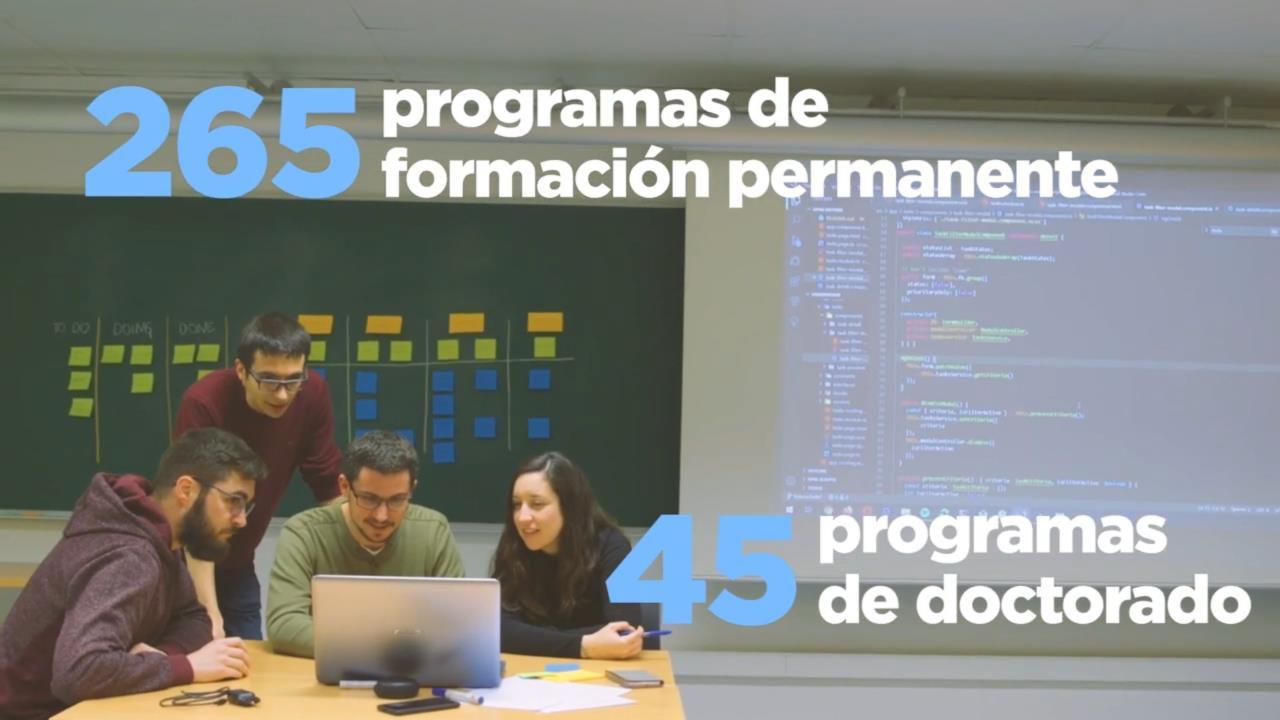 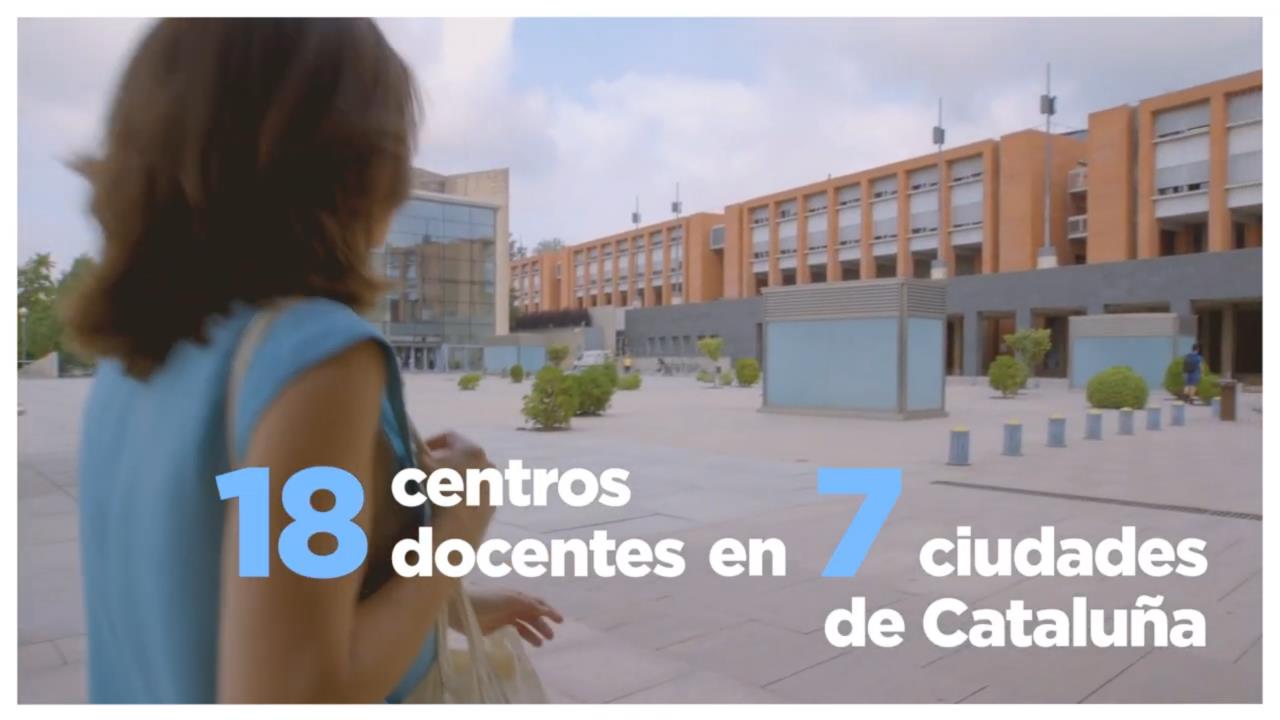 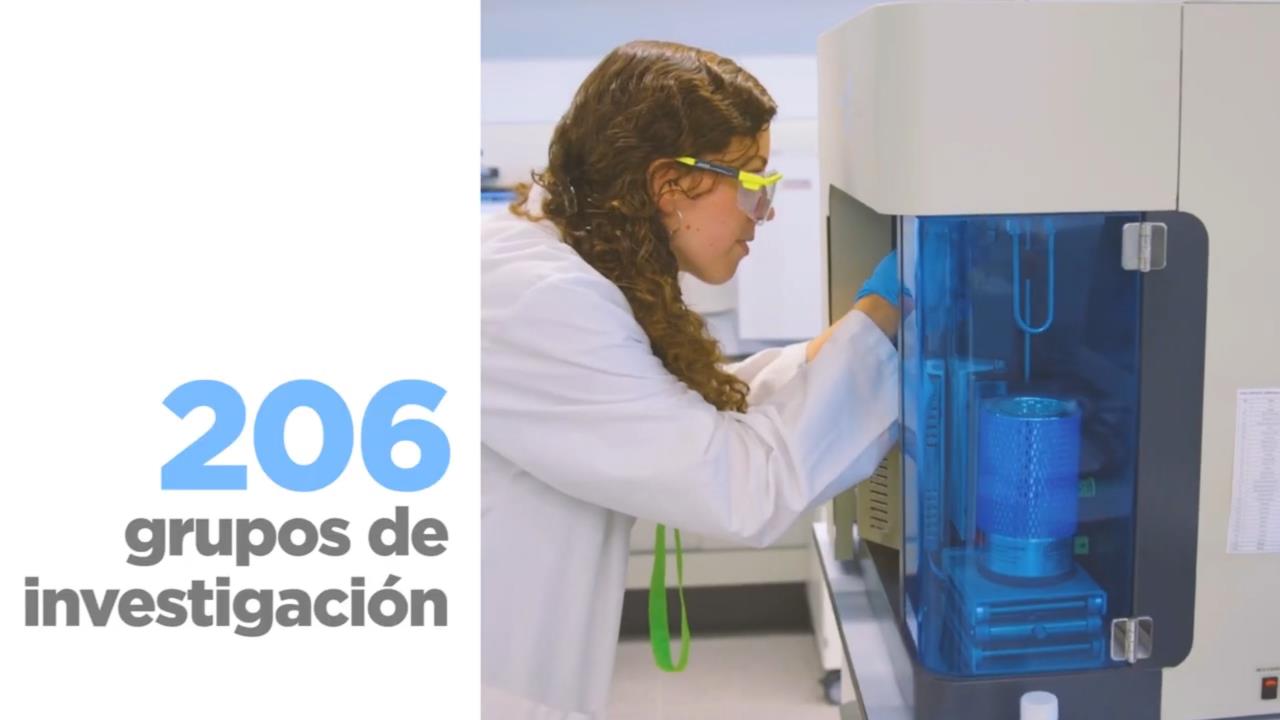 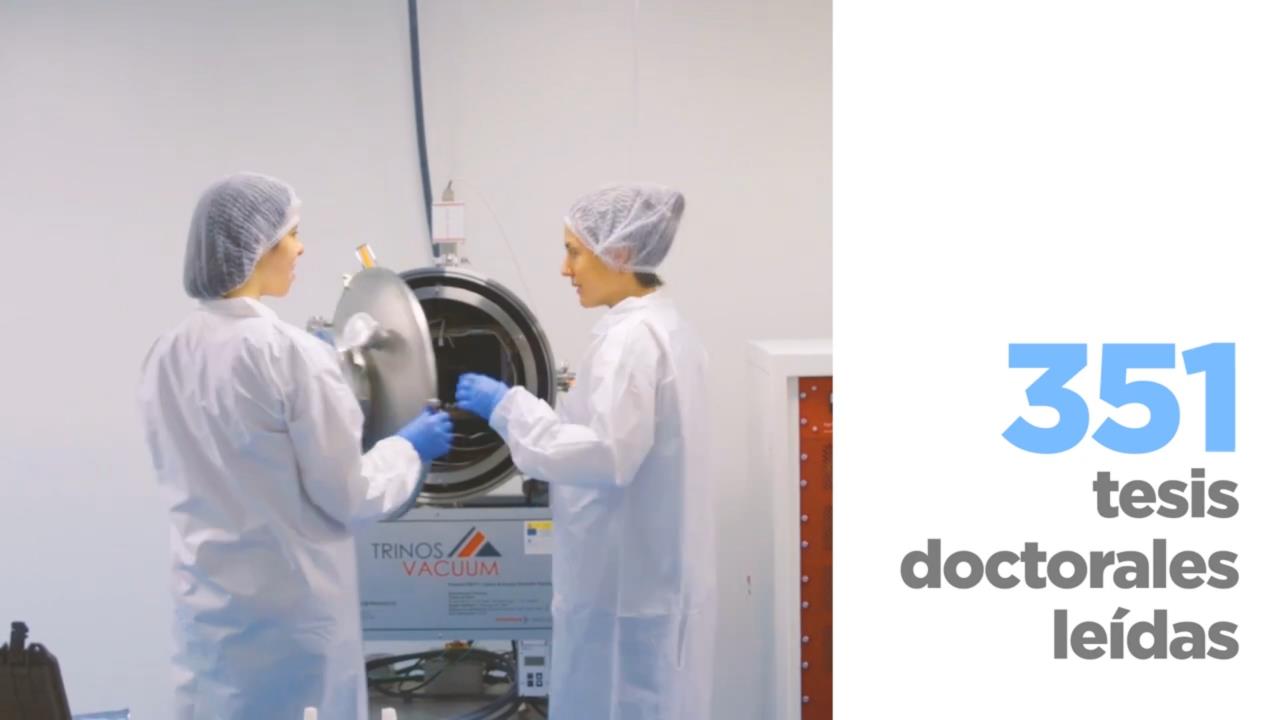 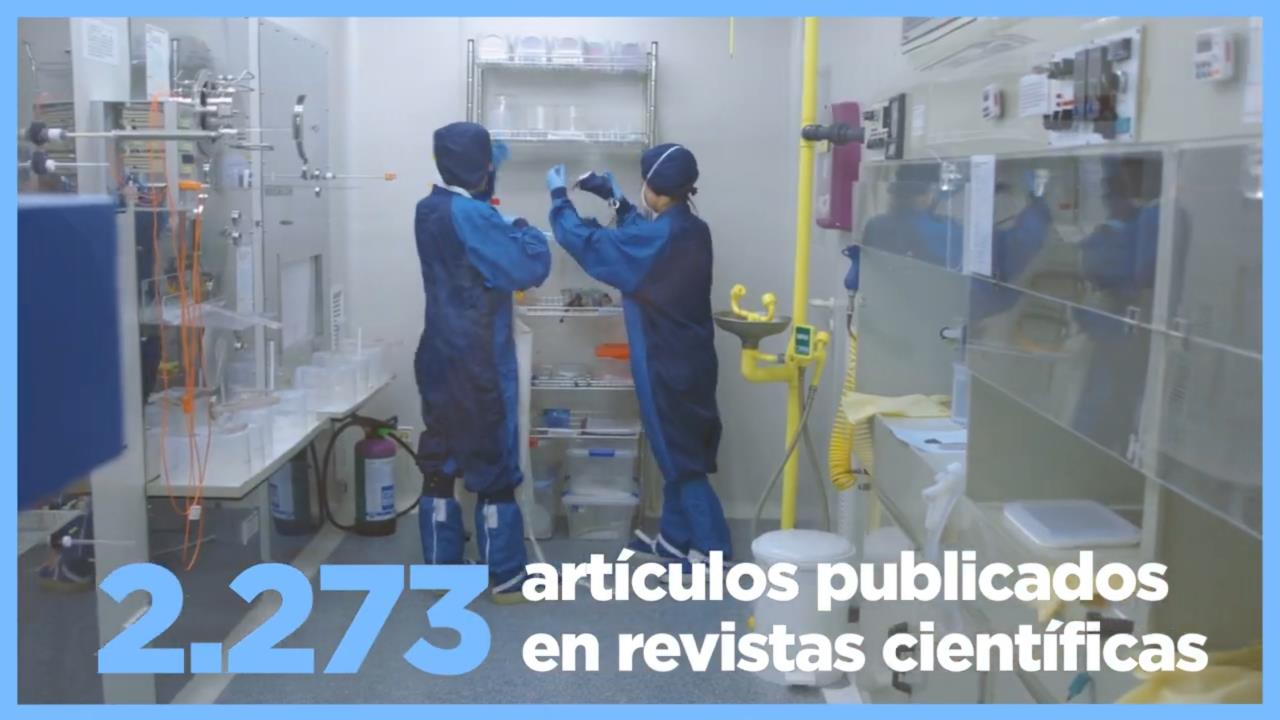 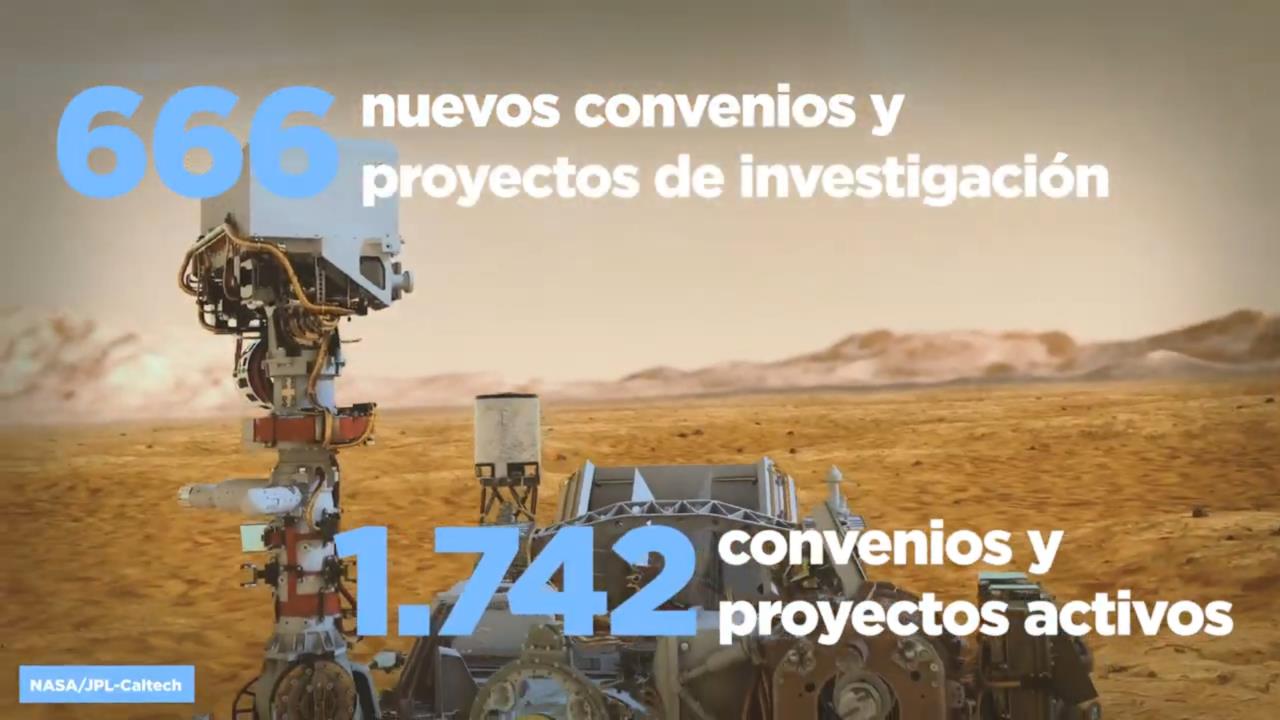 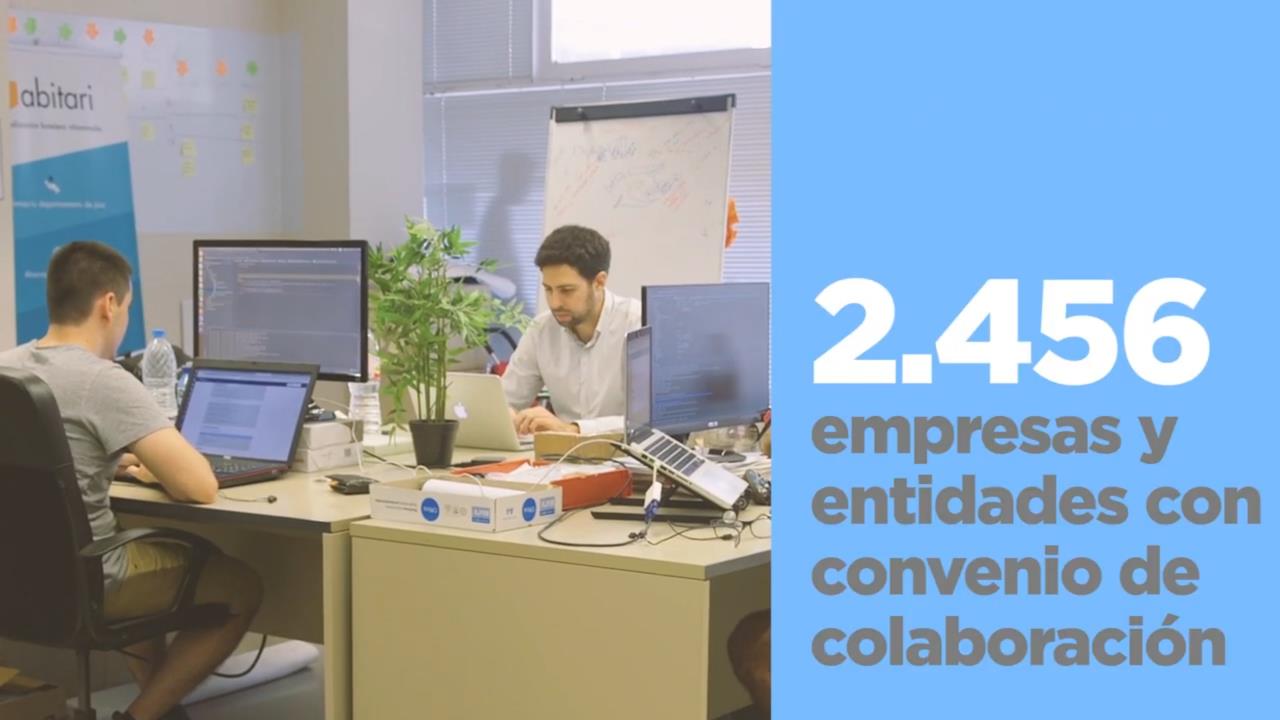 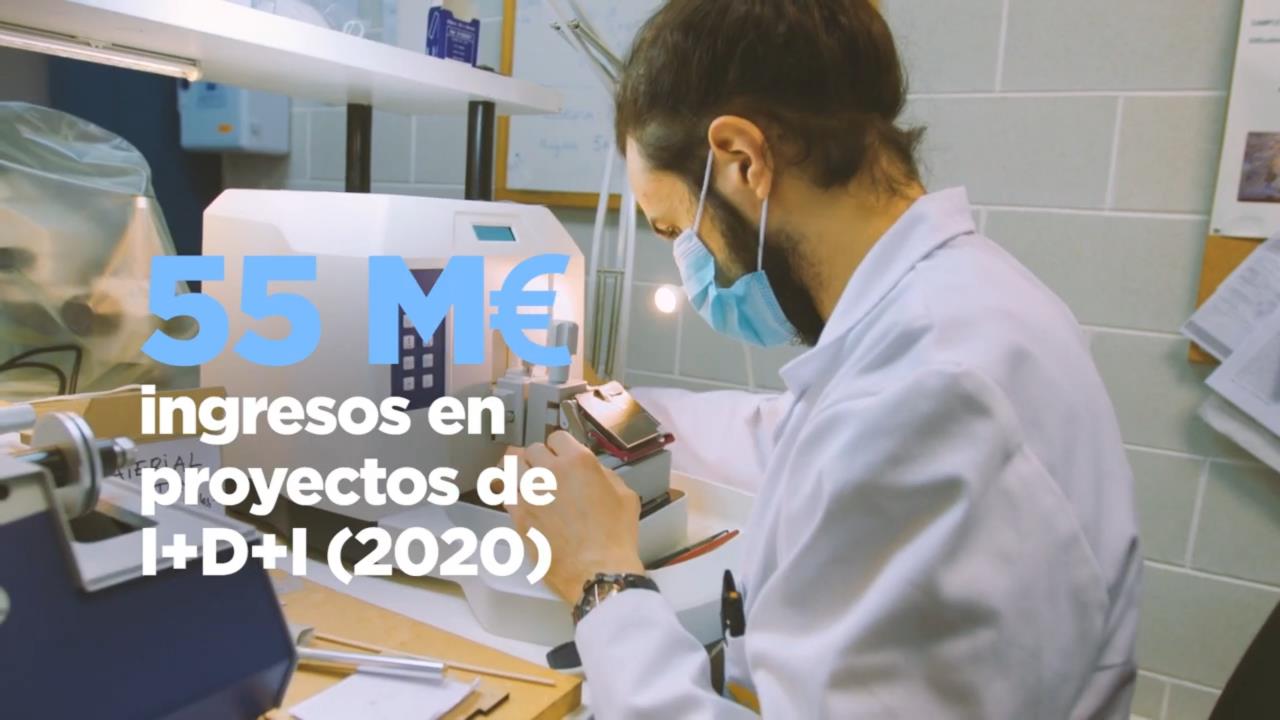 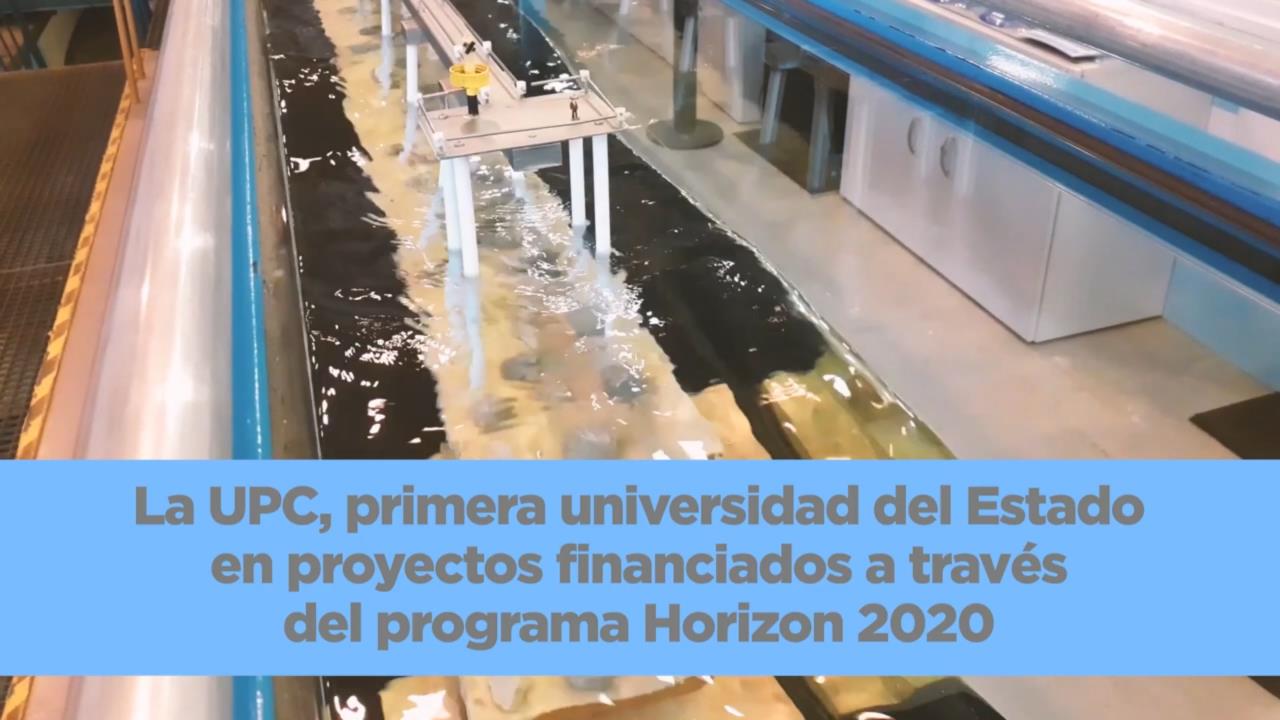 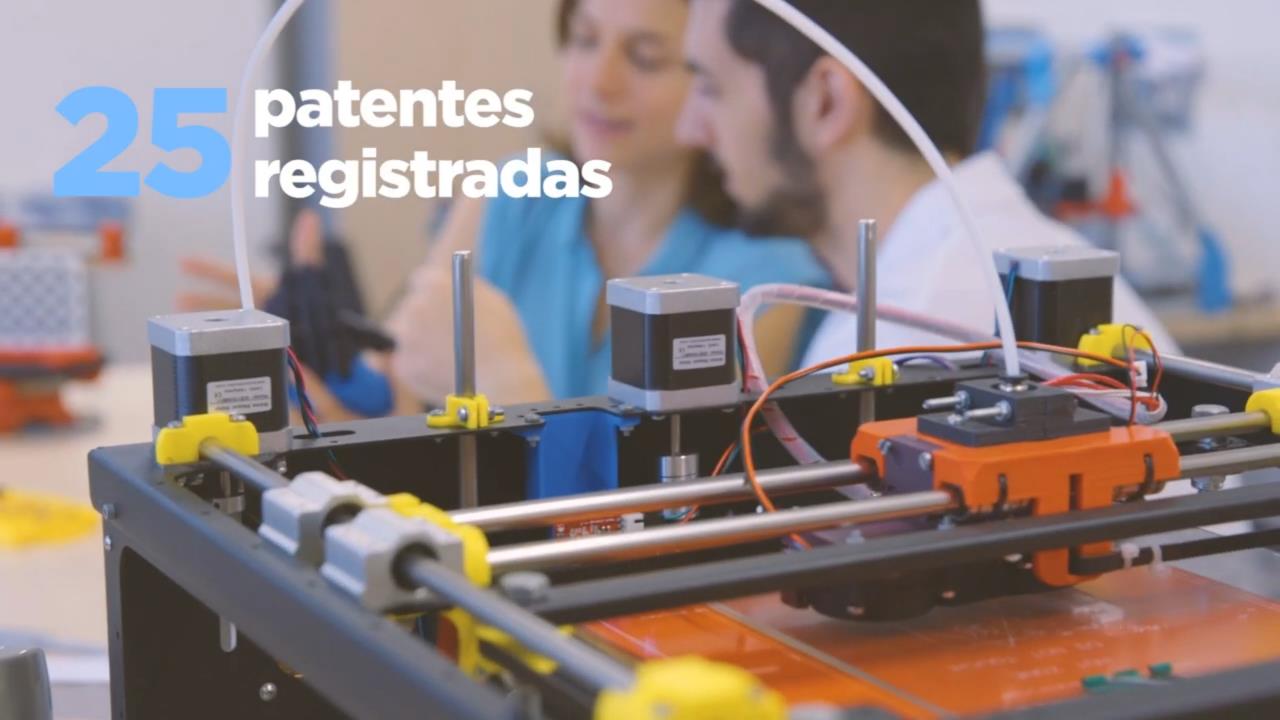 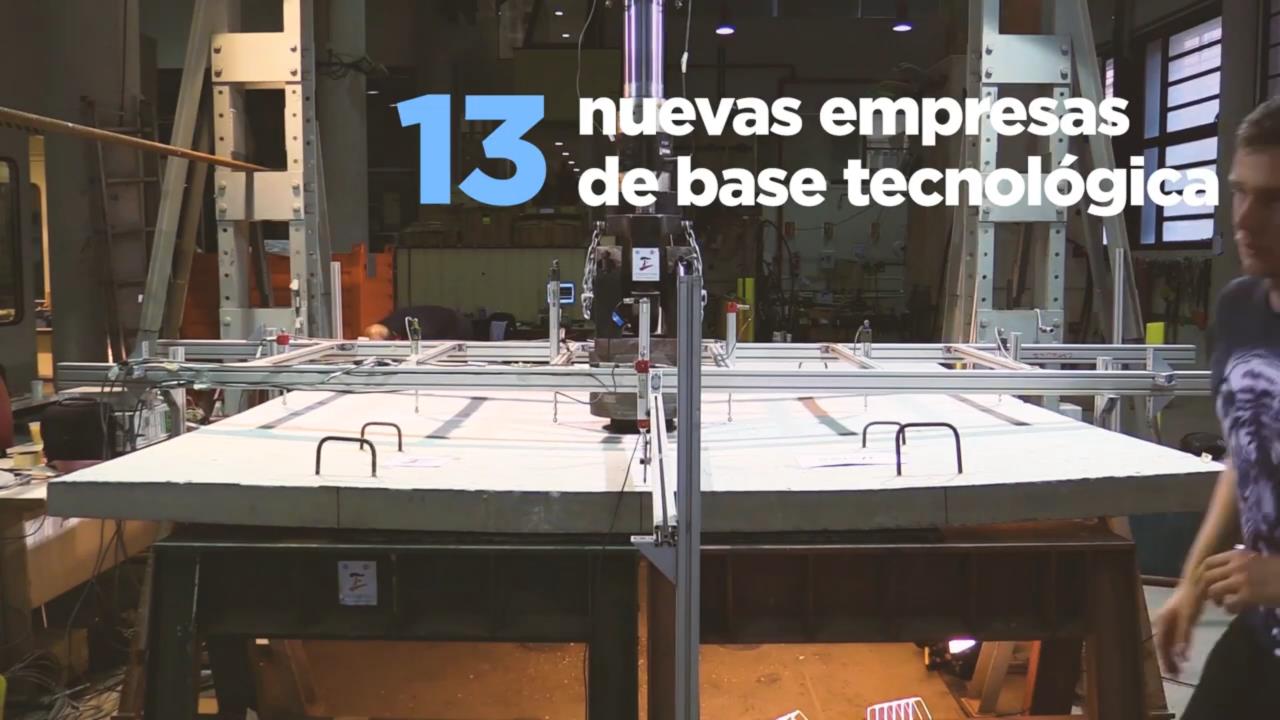 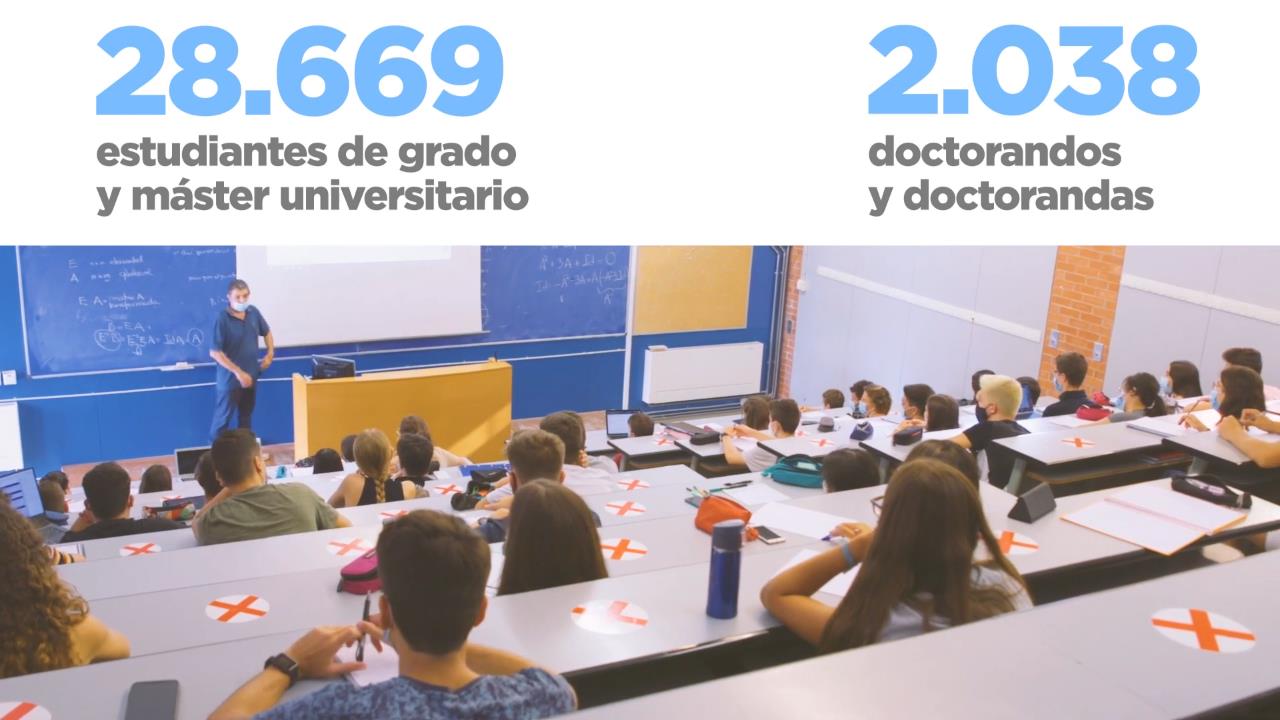 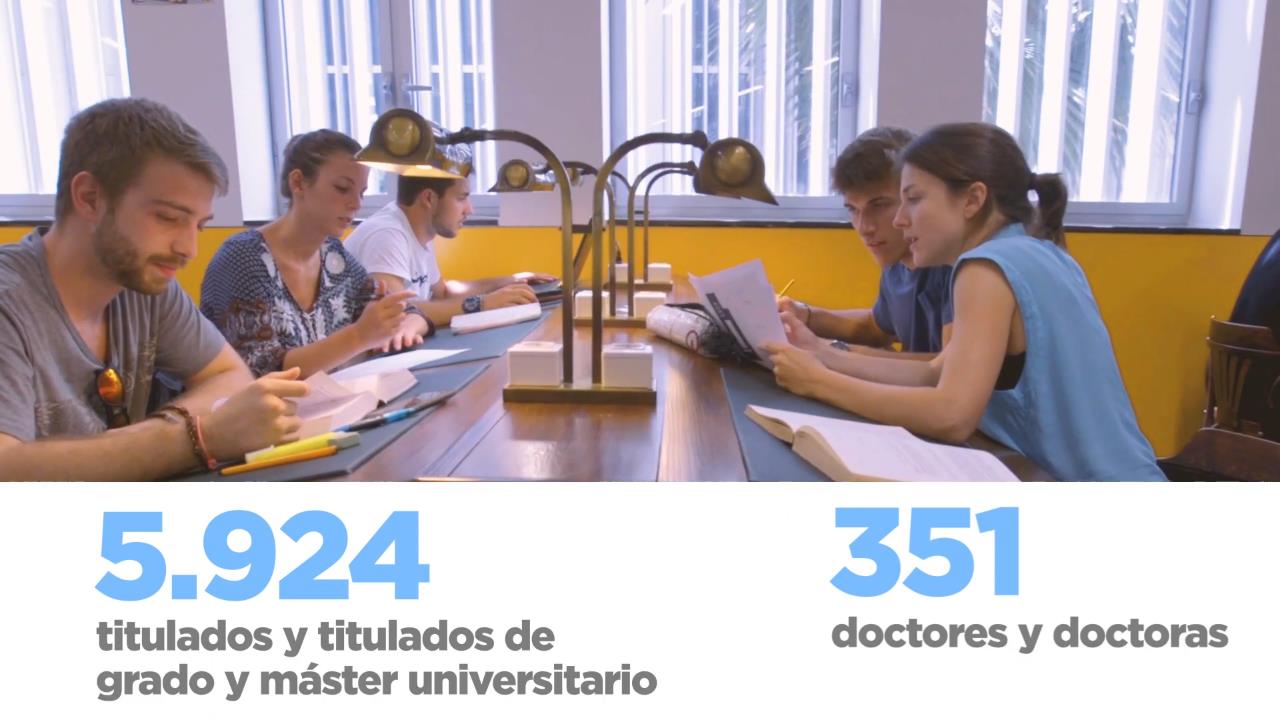 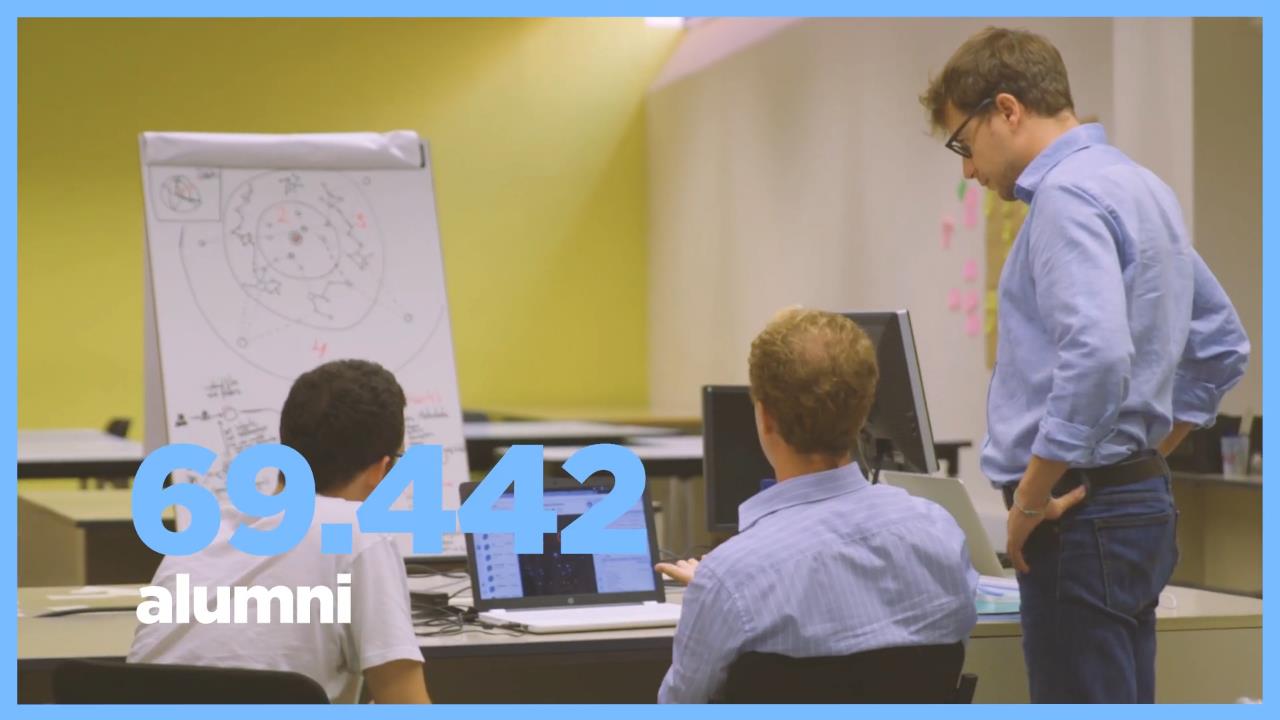 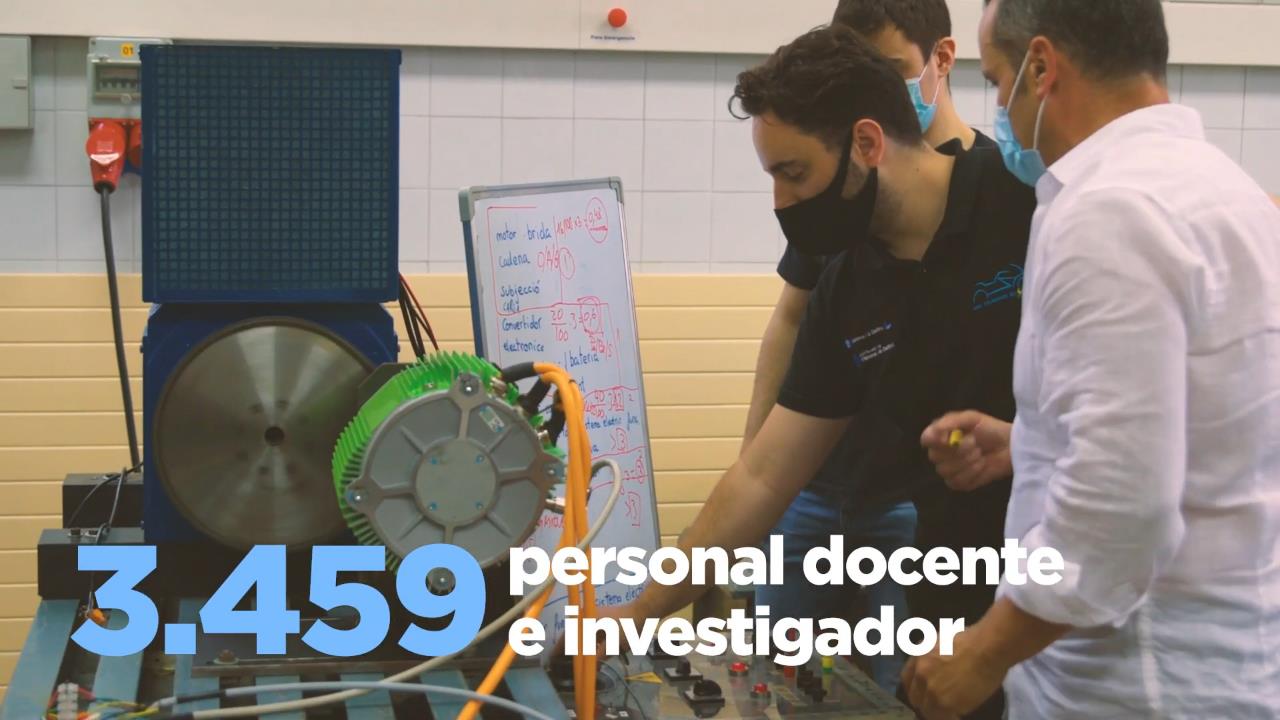 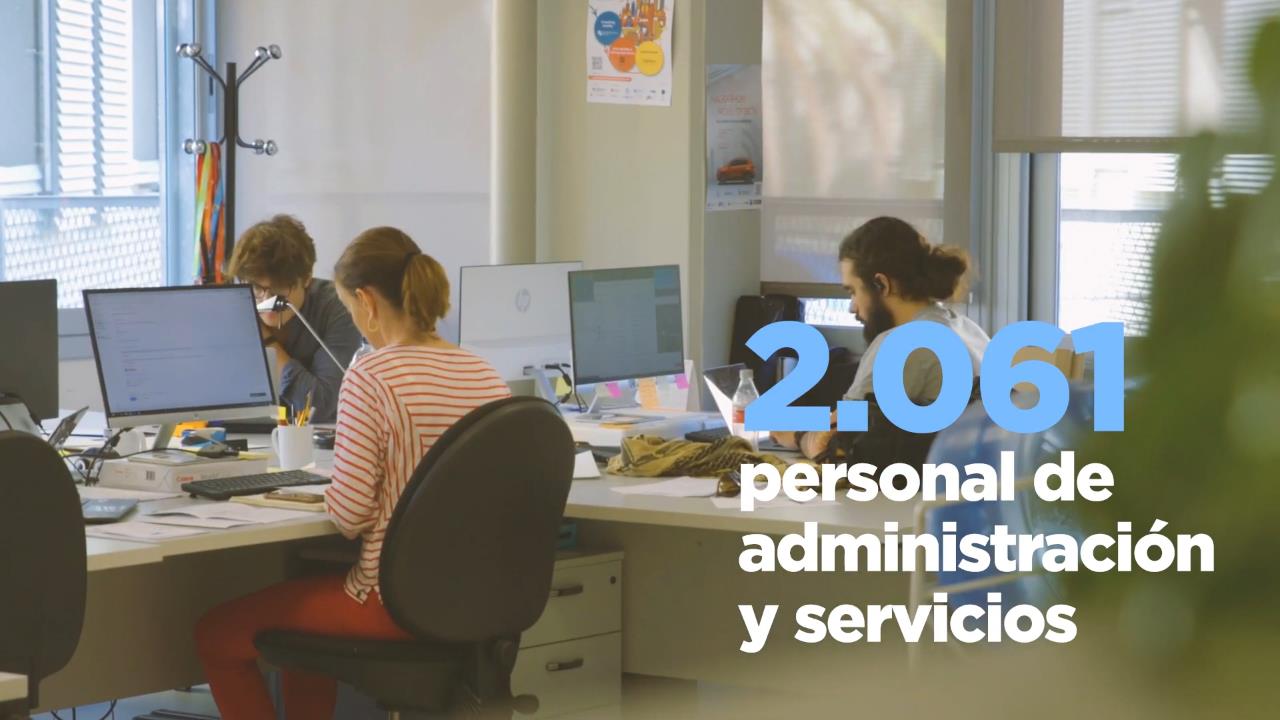 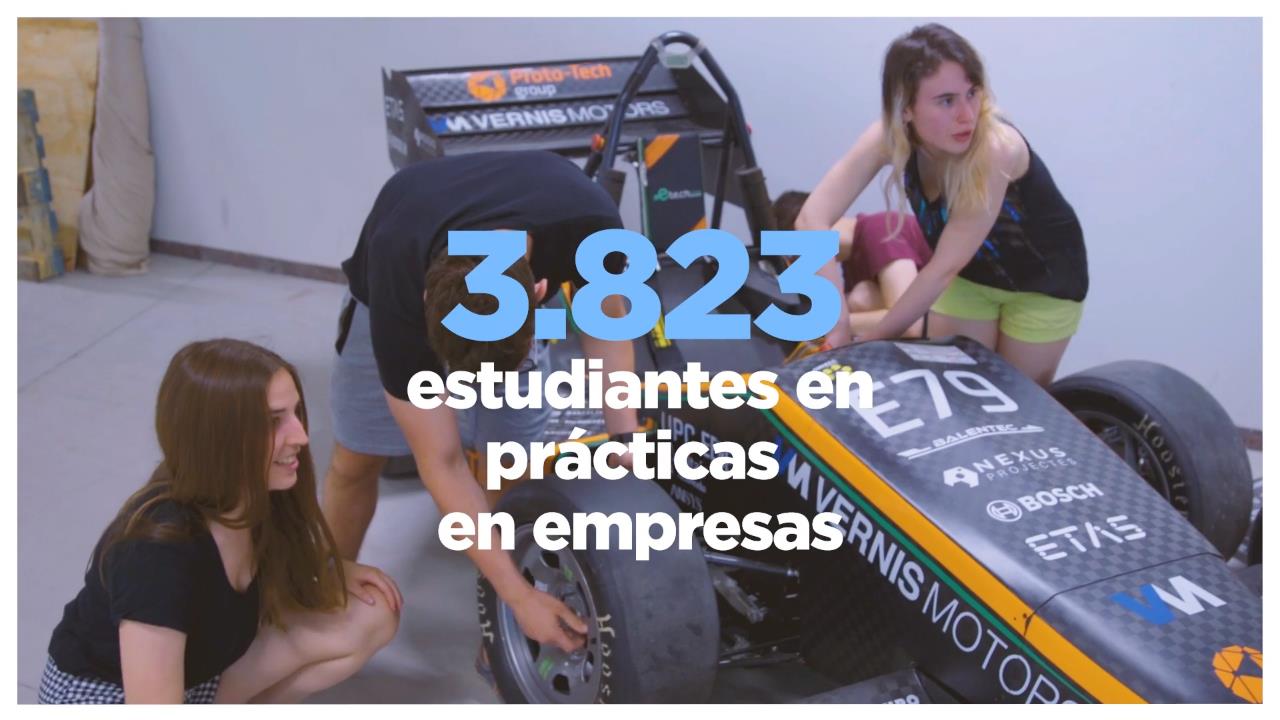 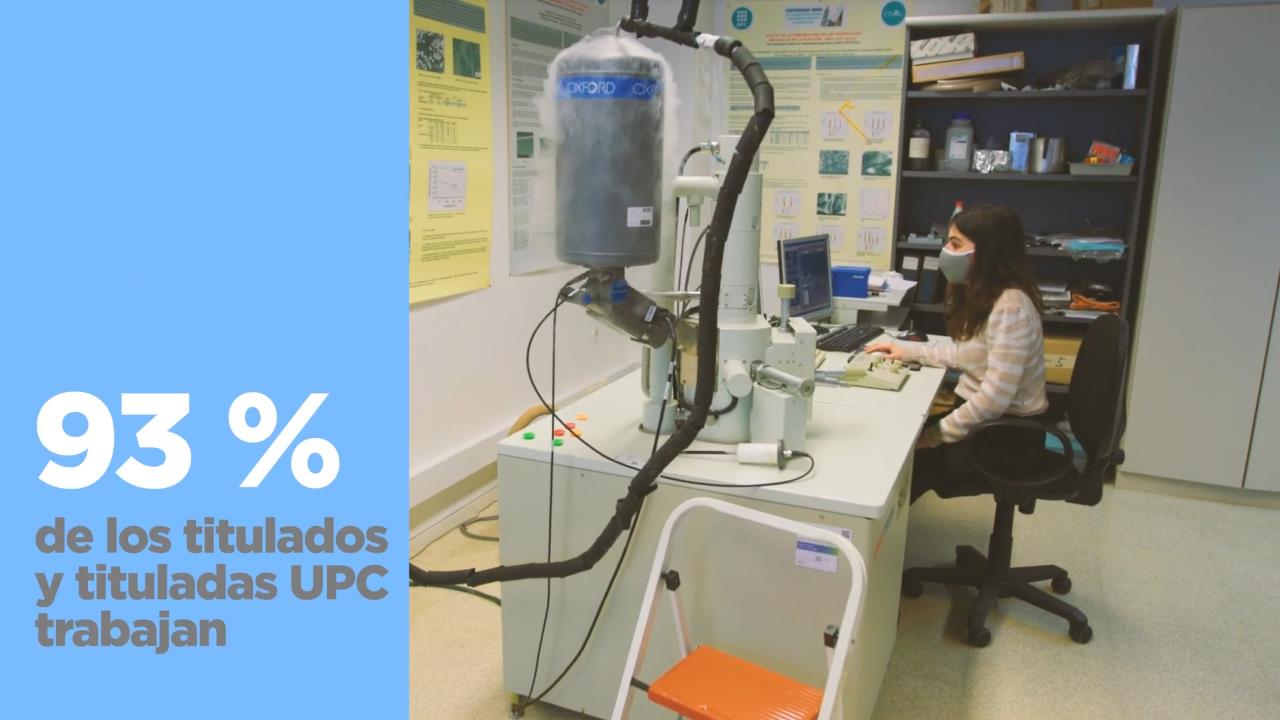 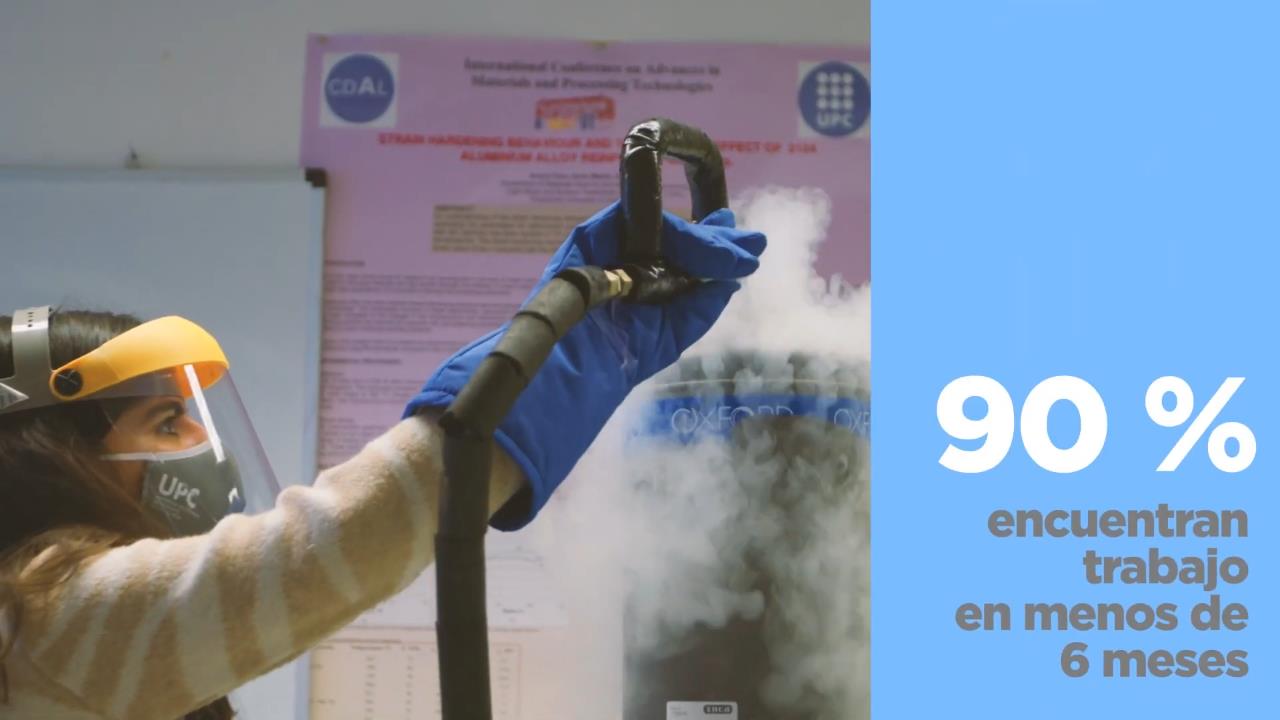 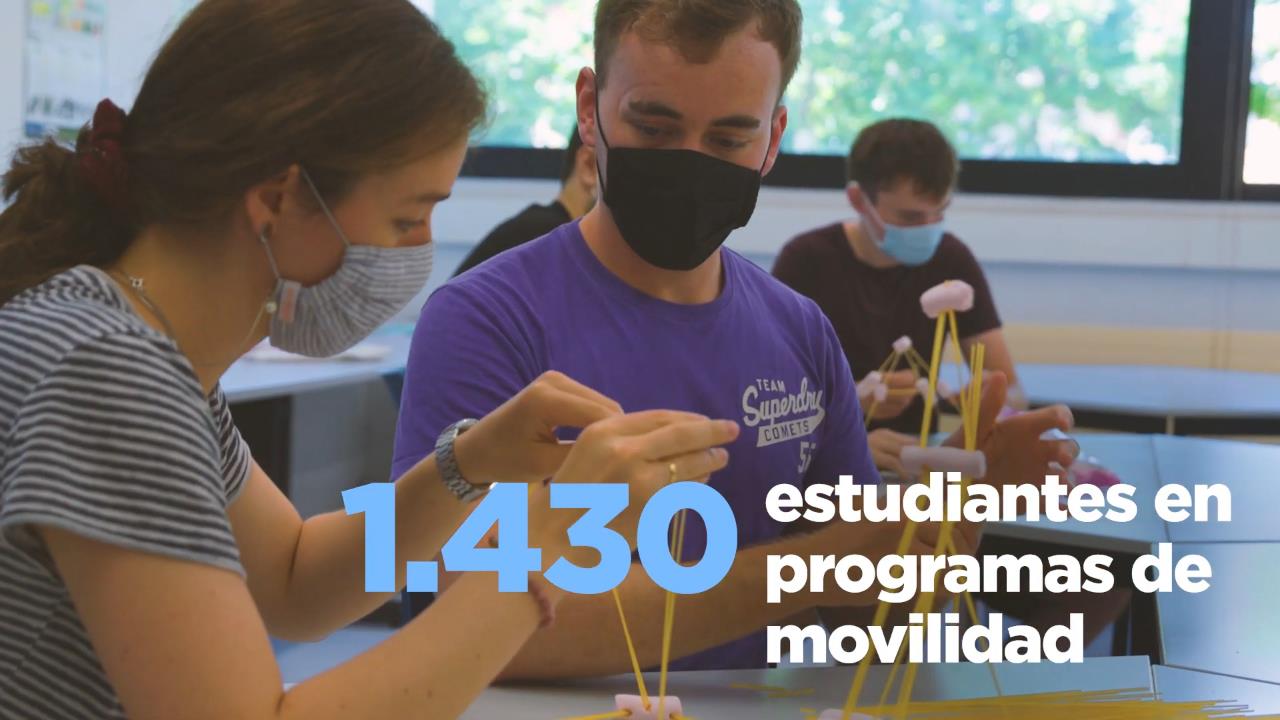 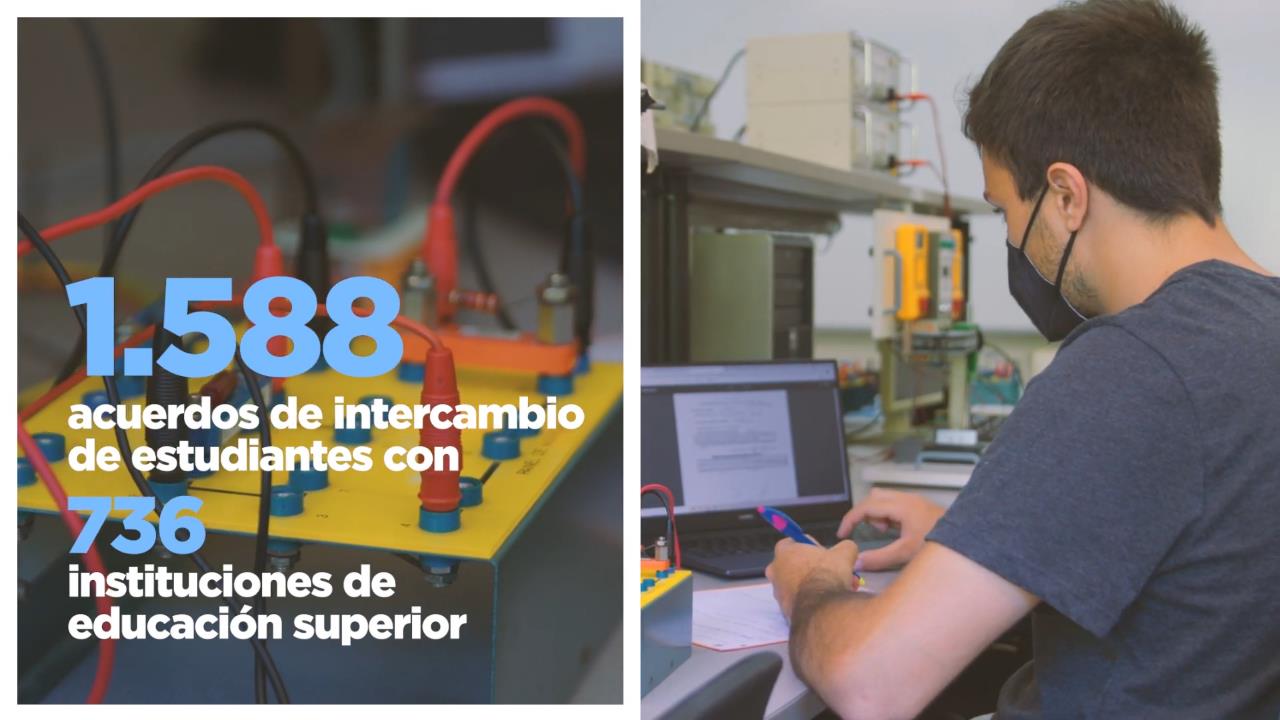 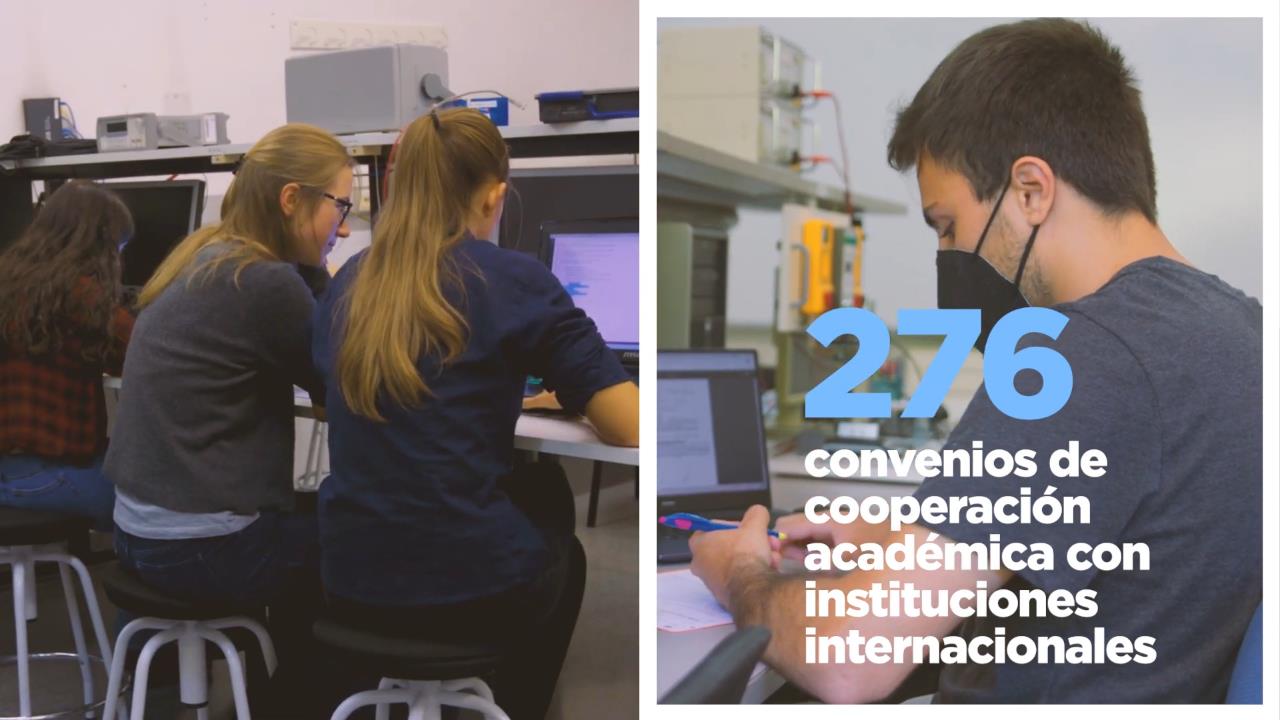 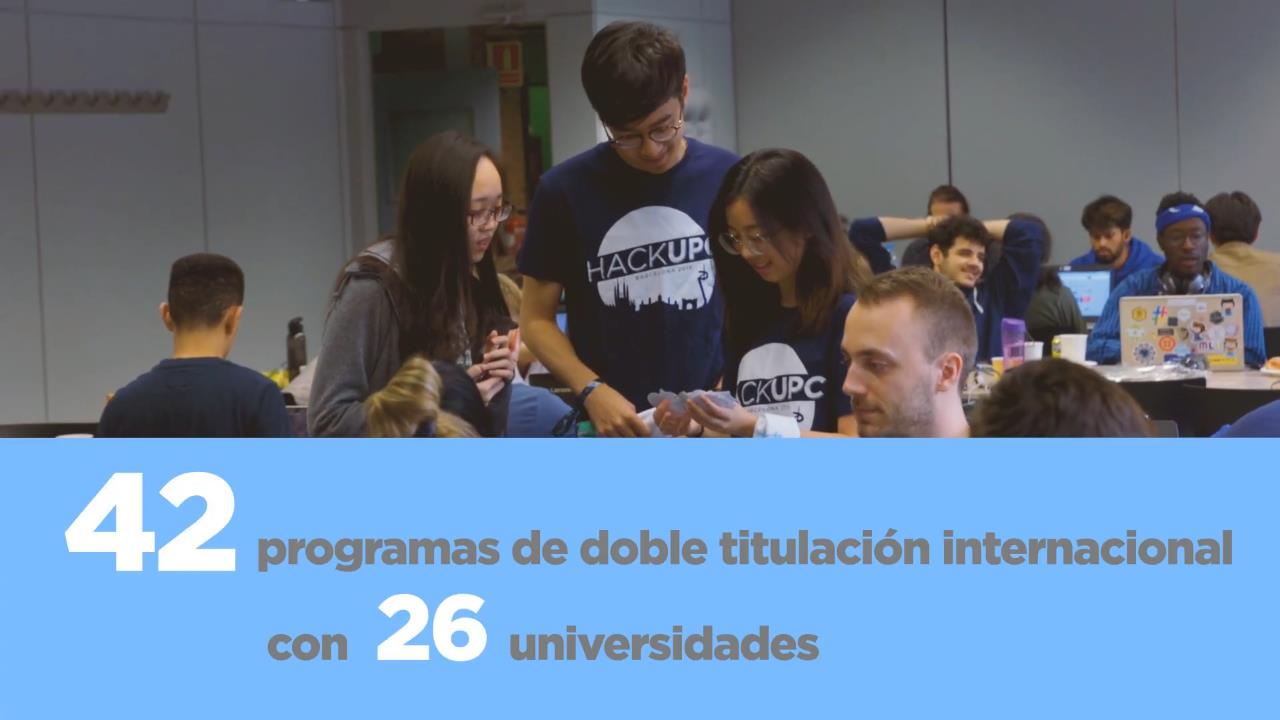 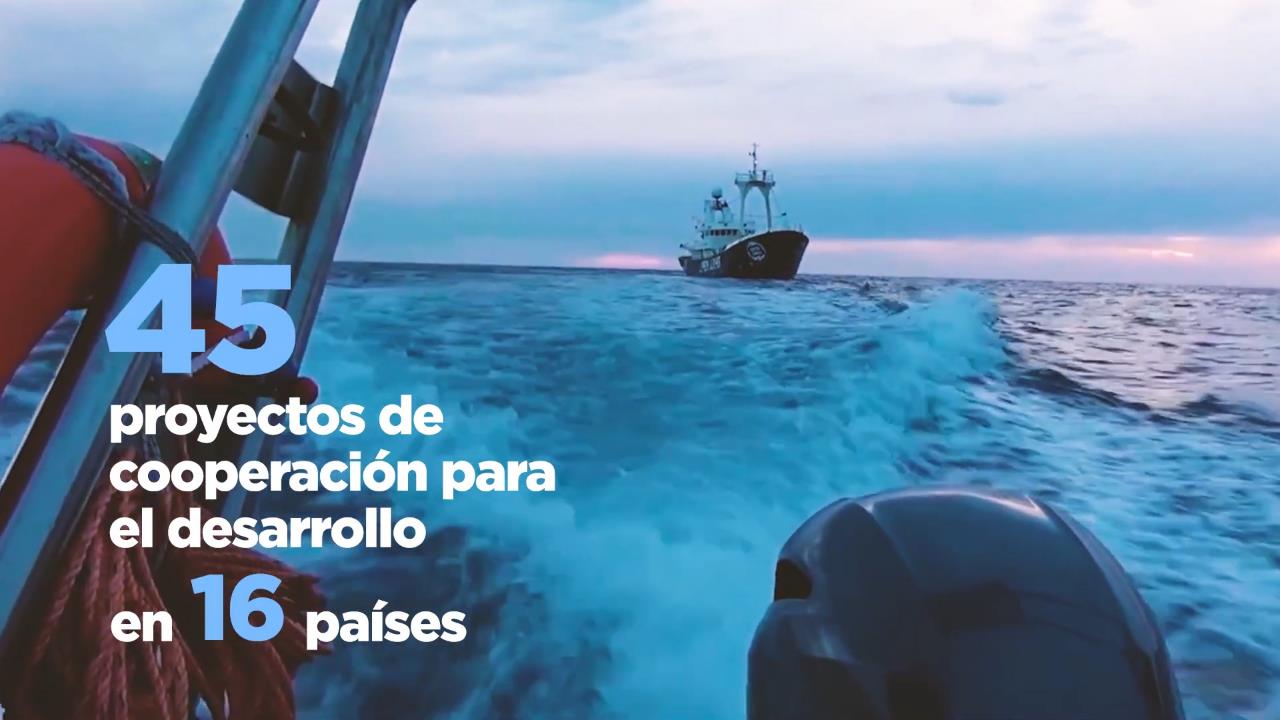 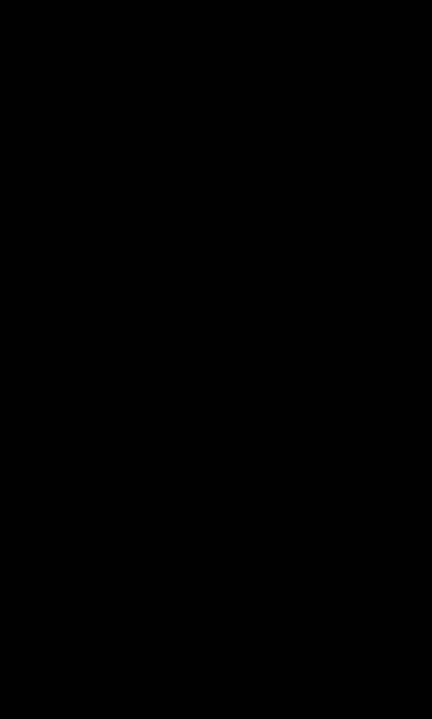 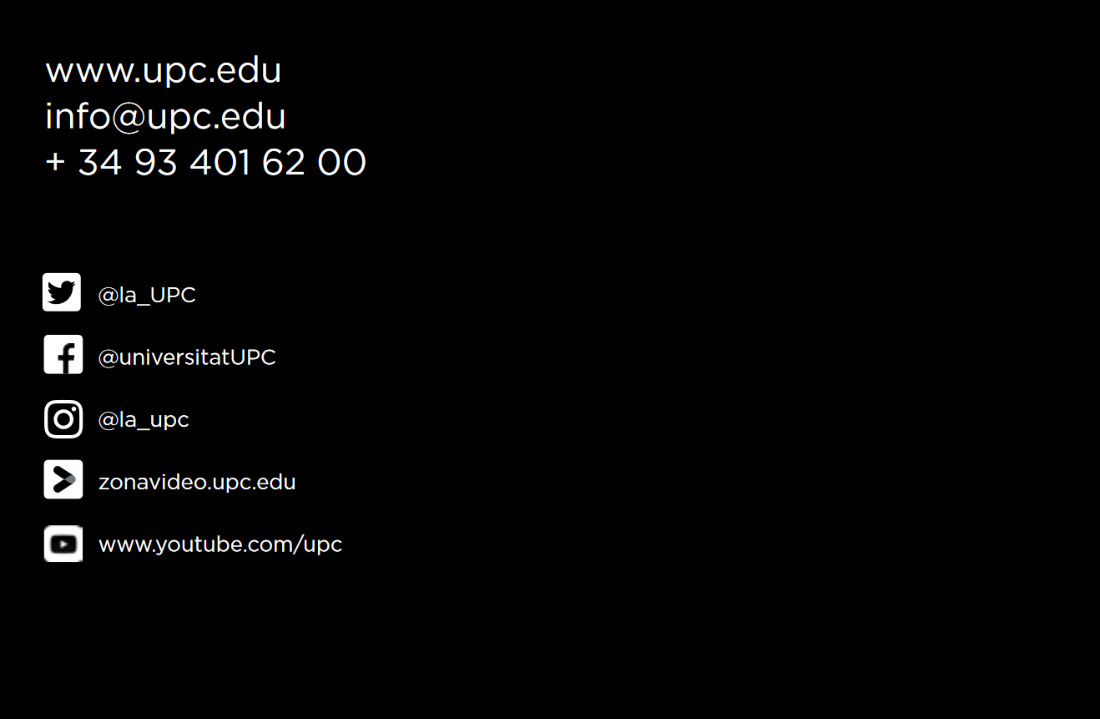 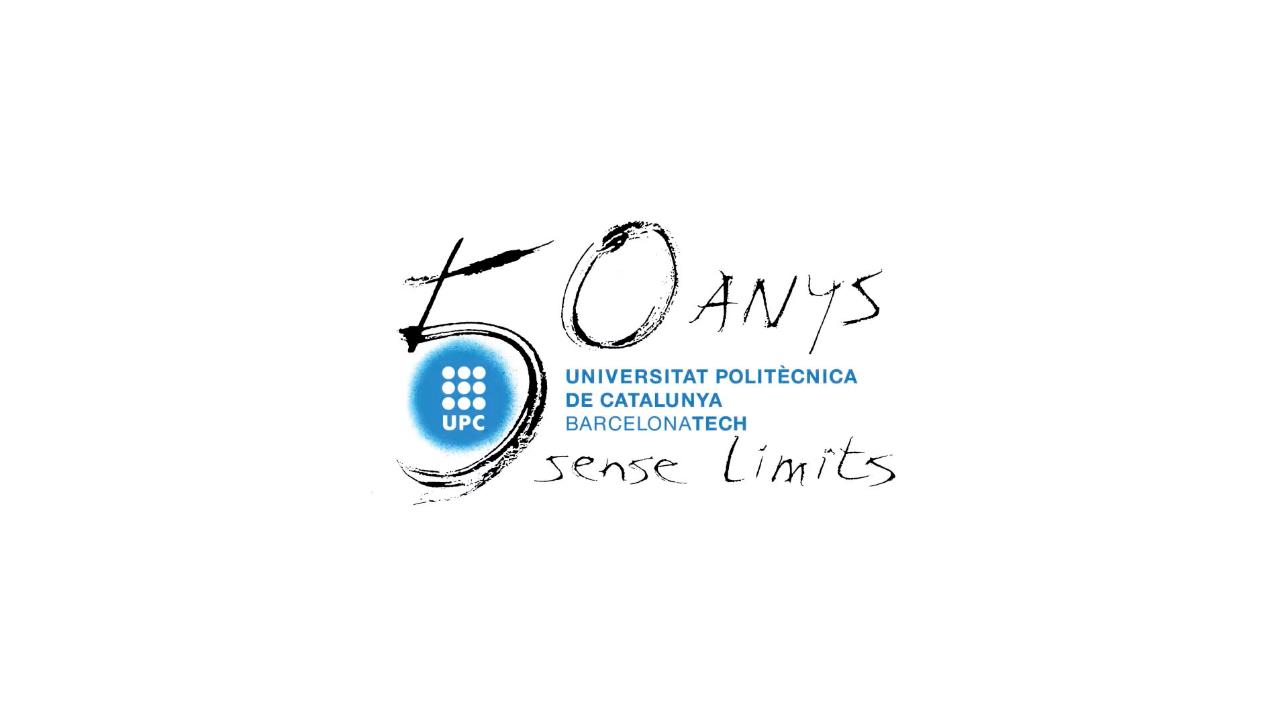